EDPR 250 MG OrientationFall 2024
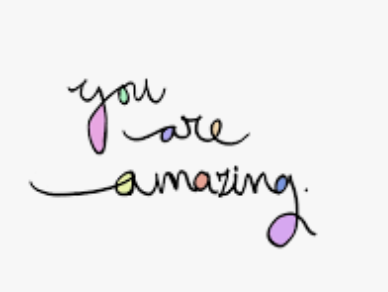 April 18, 2024
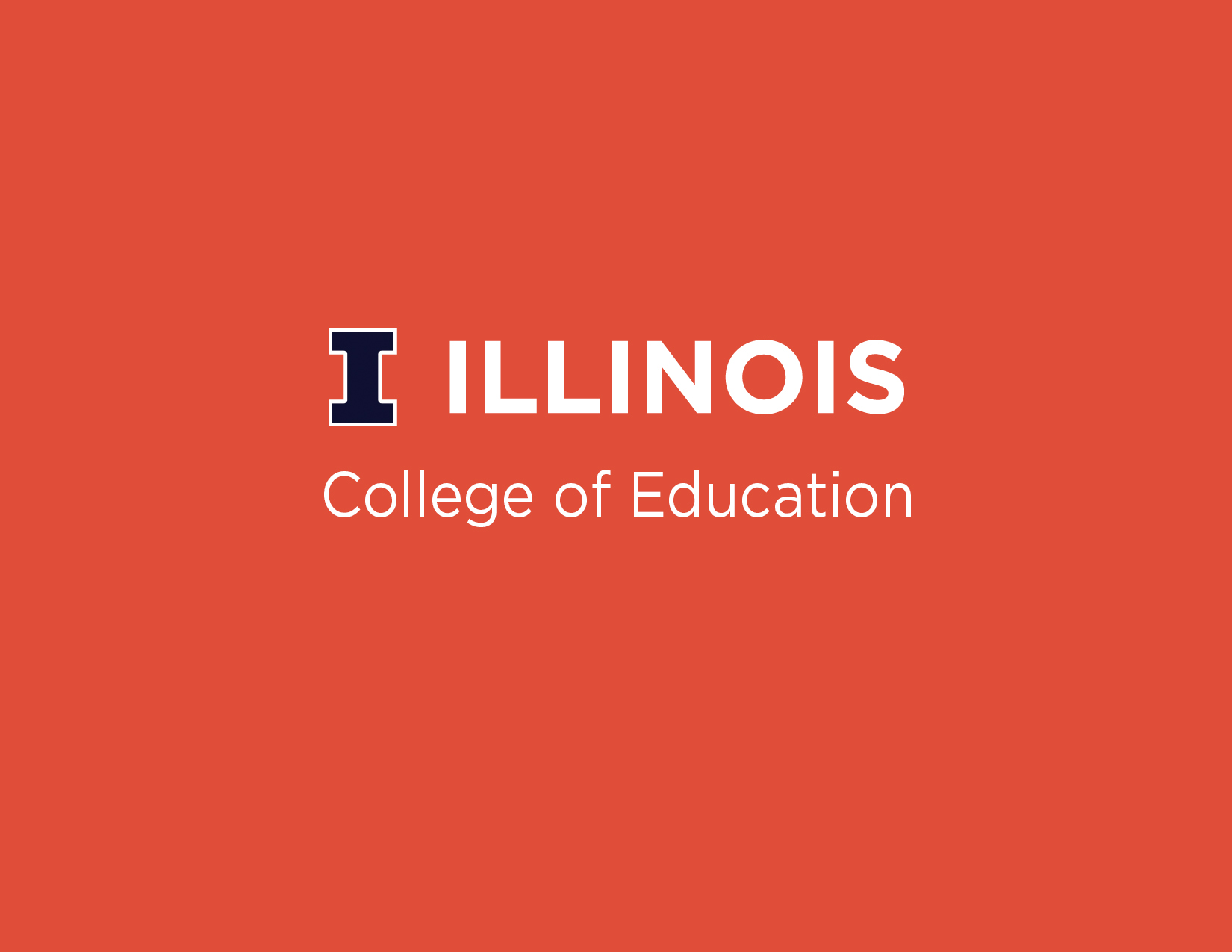 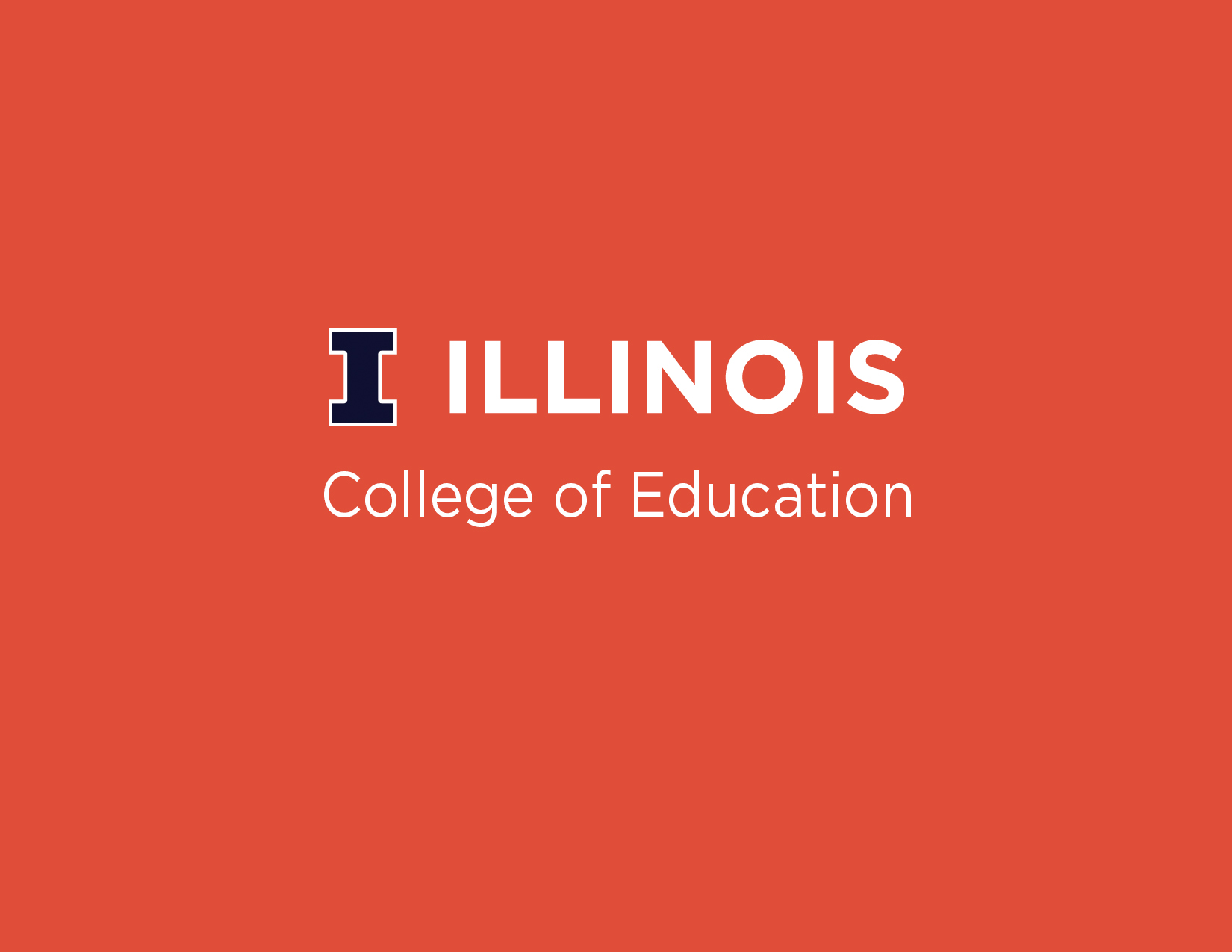 Agenda
Welcome and updates
Cara Gutzmer, Ph.D., Director of School and Community Experiences
Helpful resources:
Websites:
http://sce.education.illinois.edu/ (School and Community Experiences
http://www.cote.illinois.edu (Council on Teacher Education)
sce@education.Illinois.edu (email to contact our office)
Staff:
Sue Talbott, Clinical Experiences Specialist, SCE
Danielle Galardy, Office Manager, SCE Sce@education.Illinois.edu
Robin Craig, Licensure officer, CoTE rcraig@Illinois.edu
Academic advisors 
Program Coordinator, Scott Filkins
Important Information
Beginning of School-12 T, W, Th (Urbana 8:30-12:30)
You should be there 5-10 minutes before school starts 
You will begin observing, but will take over more tasks (small groups, bell ringers, etc.) and build up to a 3-day take over. Don’t just sit there!
Some of you have more than one cooperating teacher. This is to give you experience in multiple grade levels and subject areas. 
You are a guest in your teacher’s classroom. Please always be respectful.
You may not enter a building without a cleared background check if your district requires that.
You are allowed 2 sick days
Placement expectations
Develop a routine schedule whereby you gain and sustain access to multiple classrooms and work collaboratively with multiple cooperating teachers and peers.
Follow the recommended guidelines for the gradual assumption of classroom responsibilities throughout the placement experience.
Attend weekly supervisor seminars (8 AM on Mondays, beginning 8/26/24) and complete all supervisor-directed activities (conferences, evaluations, Danielson-themed journal entries).
Develop a proactive communication plan with your supervisor, teammates and cooperating teachers.
Be professional in appearance and actions. Arrive on time and put devices away. 
Please refrain from posting about placement on Social Media and set your profiles to private.
Supervised Placement
Beginning in the fall, each teacher candidate will be assigned a University supervisor.
 Supervisors will visit school placements, observe candidates using the Danielson Framework, and provide feedback.
 Pre-conference prior to the observation
Post-conference following the observation
Weekly seminar on Monday mornings (8-8:50 a.m.) with your supervisor and supervision group
Teaching performance activity
Consider the following:
“What knowledge, skills, and dispositions make for high-quality teaching performance?  When you talk to a teacher or when you see a teacher, in action, what evidence could you gather that demonstrates ‘good teacher performance?’”
Danielson framework for teaching
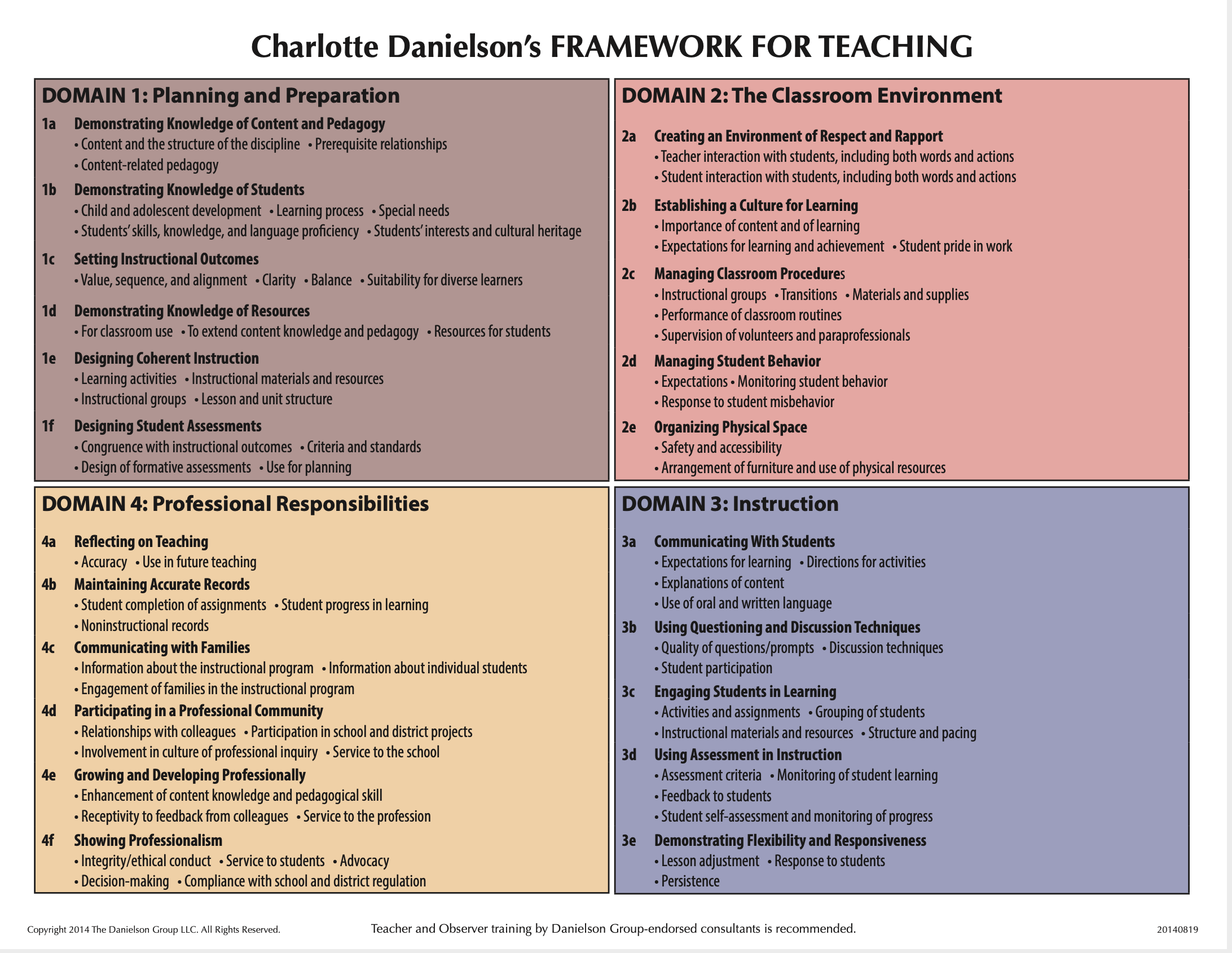 Four domains
22 components
MANY indicators
On-stage vs. Off-stage
Big themes:
Student-centered
Engagement-driven
Differentiated
Reflective/responsive
Why does this matter?
EFE/ST Evaluations
Teacher evaluations
Professional behaviors
Checklist: Available on SCE website for your reference. 
Professional dress – no sweats, no blue denim, no logo t-shirts
Communication
Relationship with cooperating teacher (interview, openness, compassion and care)
Student Teaching 2025
We have already started to place students for Spring 2025.
Be ready to interview in Fall 2024 (if necessary).
You may receive communication from a district. This does NOT guarantee your placement. PLEASE answer any requests by districts quickly and professionally.
You will receive your placement by the middle of November
EdTPA is waived for Spring 2025. You have to take your content tests by September 1st  2024 and pass before December 15th 2024. SIGN UP NOW.
Student teaching will begin January 6th, and will follow your school calendar, NOT UIUC’s calendar. The last day will be April 25th.
RELAX!
Content test
https://www.il.nesinc.com/TestView.aspx?f=HTML_FRAG/IL305_TestPage.html​
Accommodations – Please get your documentation in order. Schedule early.​
You must take and pass it by December 15​
You must attempt the test by September 1​
​
Take it this summer when you have less going on​
Resources on SCE website​​ and CoTE portal
STUDY​
Materials are available on your CoTE portal. Under the Content Test requirement will be a “Click here for available content test study resources.” By clicking that link it will take you to all study resources available for ILTS content tests. These resources are available to students who also want to study for subsequent endorsements as well.  Students must be logged into the VPN to access the materials. When logging into the VPN, after clicking connect, students will need to make sure the “Group:” is on TunnelAll in the drop-down box.
Two study sessions: Test Prep April 23rd at 4:30 and Test Anxiety April 28th at 4:30
Endorsements
ESL and other content area endorsements make you more marketable as a candidate. 
Look into seeing if you can get another endorsement. 
In many cases, if might just mean taking one more 402 class!
Follow the chain of command
First, talk to instructors or cooperating teachers
Next, talk to me (placements)
If we can’t help, we will advise you who to contact next: 
Advisors
Student Academic Affairs Office (SAAO)
CI Department head (Dr. Micki Ostrosky)
Campus resources (Title IX, OSCR, Counseling Center, financial aid, etc.)
If your issue is not resolved, please contact the Associate Dean of Undergraduate Affairs, Dr. Sarah McCarthey. 
The dean, Dr. Chrystalla Mouza, is responsible for overseeing the overall functioning of the College of Education and does not typically get involved in student issues unless they are extremely, EXTREMELY serious.
401 reminders (Math Only)
Please complete 2 observations with your cooperating teacher and have them fill out the form located here:
https://docs.google.com/spreadsheets/d/1Pd4TErdIoqjaSQOjXJyvE7dXFC-bR-vhd02Lt-d3Pps/edit#gid=0

sce@education.Illinois.edu

Please fill out your time card through the COTE portal and submit it at the end of the semester. You should have at least 42 hours.
Please fill out your cooperating teacher evaluation
Please write your cooperating teacher a thank you note. :)
We are working hard for YOU
At SCE, we are always trying to improve your experience in placement. 
In the last year we have:
Allowed for sick time during Senior Year Fall placement
Eliminated journals this semester
Shortened student teaching by a week to allow for students to make up days or substitute teach
Cancelled one seminar in the middle of the semester
Helped plan Career Day and excused you from placement for that day
…and there is more to come!
QUESTIONS/COMMENTS/ ANNOUNCEMENTS
You will likely receive your fall placement letters by late April
Make contact with your cooperating teacher
Get a background check before you leave for summer
Check the webpage: https://sce.education.illinois.edu/current-candidates/middle-grades/edpr250mg-student
Email SCE sce@education.Illinois.edu
Email me caraknox@Illinois.edu
Come say hi! 120E Education Building